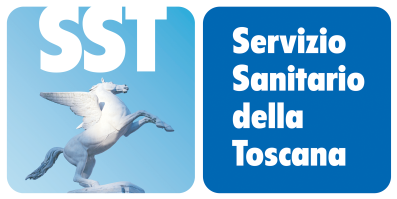 L’anagrafe formativa della Regione Toscana
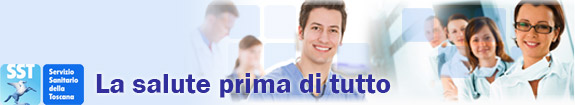 Silvia Falsini 
Cernobbio, 16 ottobre 2012
LA MAPPA DEL PERCORSO
2002 
PROGETTAZIONE
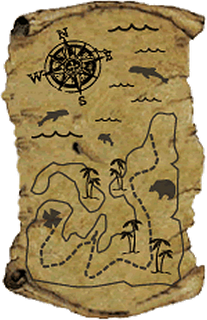 2003 
SVILUPPO
2004 
SPERIMENTAZIONE
2005 
AVVIAMENTO E RECUPERO STORICO
2007
CERTIFICAZIONE CREDITI
2011 
ALLINEAMENTO PROVIDER
AFR: IL FUNZIONAMENTO
Anagrafe
operatori
sanitari
Anagrafe
Formativa
Regionale
Eventi
formativi
Provider
accreditato
Ordini e
Collegi
Co.Ge.Aps
AFR: DNA DEL CURRICULUM FORMATIVO
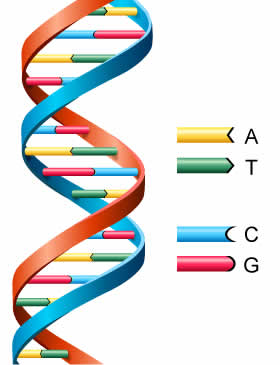 REGISTRAZIONE CREDITI 
partecipazioni, docenze e tutoraggio (tetti crediti)
RIPORTO TRIENNALE  
crediti ECM
CERTIFICAZIONE DI PERTINENZA
REGISTRAZIONE ESENZIONI
REGISTRAZIONE ESENZIONI
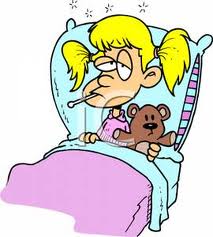 MOTIVI FAMILIARI/SALUTE
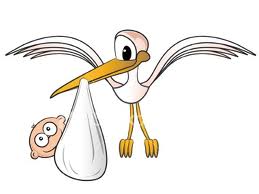 CONGEDO PARENTALE
PERIODO 
= > 4 MESI
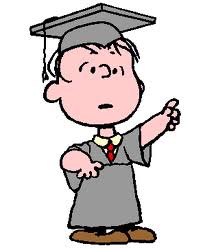 STUDIO
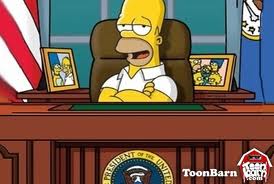 ASPETTATIVA
IL CURRICULUM FORMATIVO
LA CERTIFICAZIONE DI PERTINENZA
LA GOVERNANCE DELL’ECM
REPORTISTICA
PROFILO PROFESSIONALE
AREA GEOGRAFICA
CATALOGAZIONE EVENTO
DOSSIER FORMATIVO
TECNICO PROFESSIONALE
PROCESSO
SISTEMA
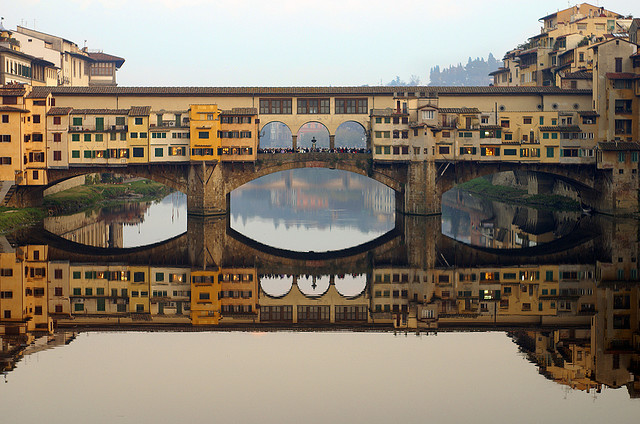 UN SISTEMA DI ANAGRAFI INTEGRATO E SOLIDALE 
tra il livello regionale e il livello nazionale